Strategy and Tactics for the
Anti-Capitalist Struggle
Southern Workers Assembly School
June 6, 2021
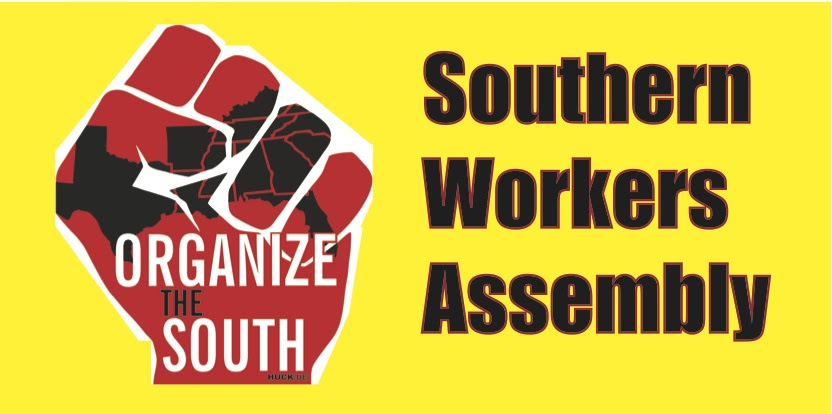 What does it mean to be 
anti-capitalist?
First:	Know what capitalism is
Second:	Unite the working class
Third:	Have a class analysis of state power
Fourth:	Have a plan to implement struggle
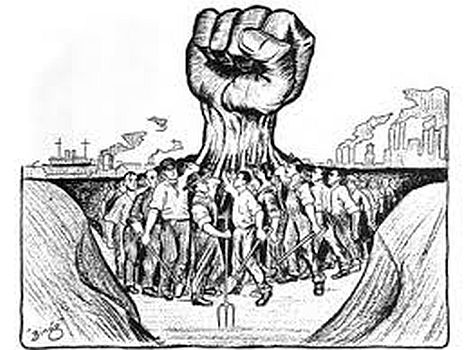 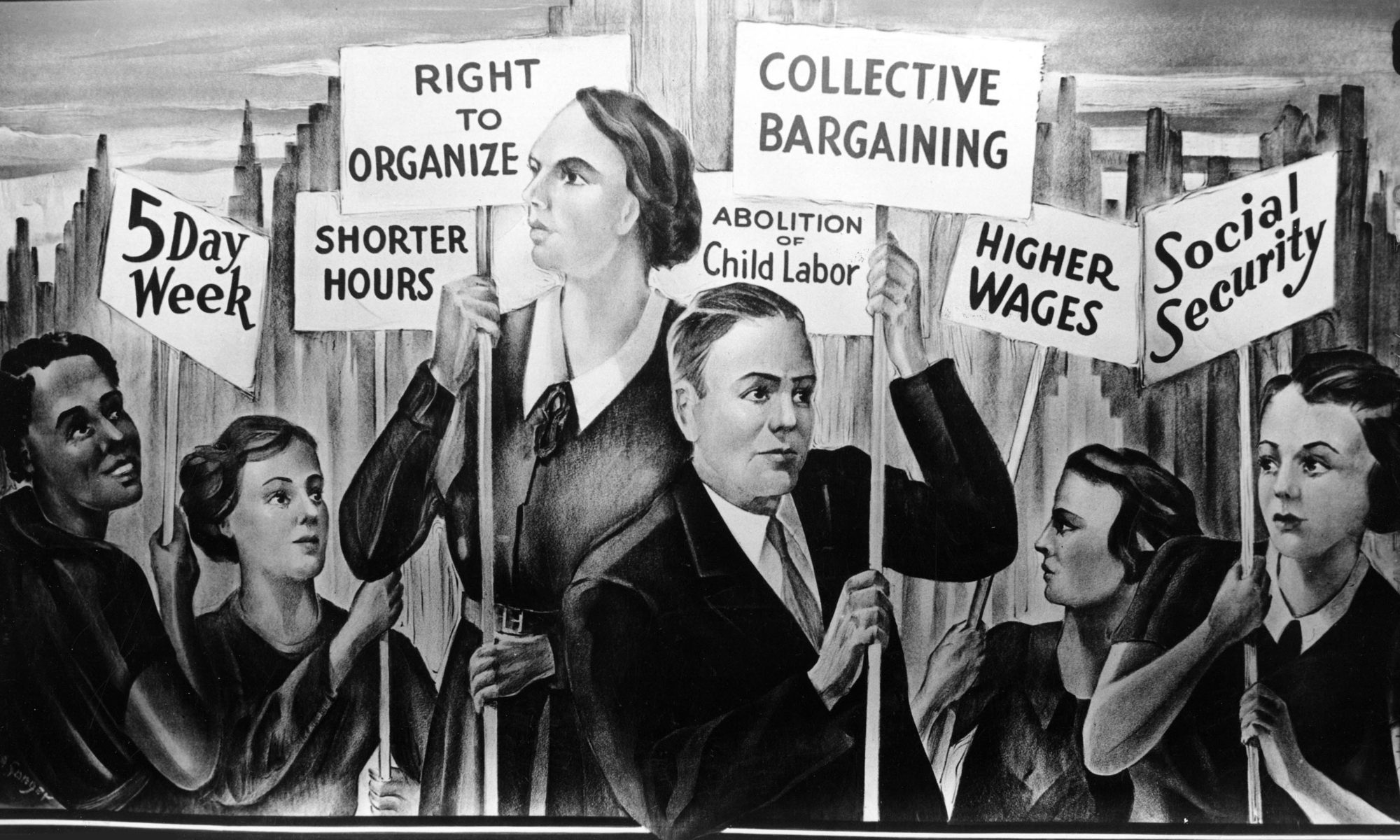 Review of Session #1
What is capitalism and how do you know that
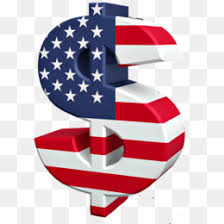 Private property: 
   The capitalist class owns the means of production, tools/ technology and natural resources
Labor:
   The masses of people are forced to sell their labor power in order to earn money to live
Government:
   Capitalists control the government and make rules that serve themselves
Profit:
   Wealth is accumulated based on exploiting labor backed up by government laws
Classes: 
   Wealth polarizes, rich and poor, with a middle class in between
Review of session #2
What is the working classand how to unite it
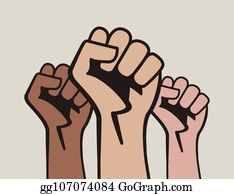 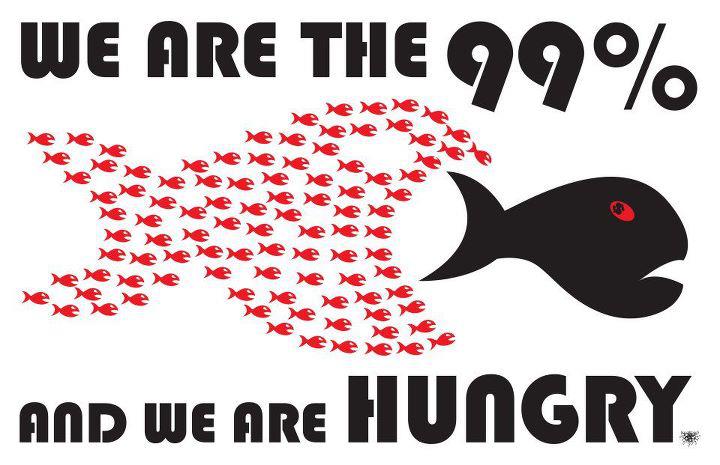 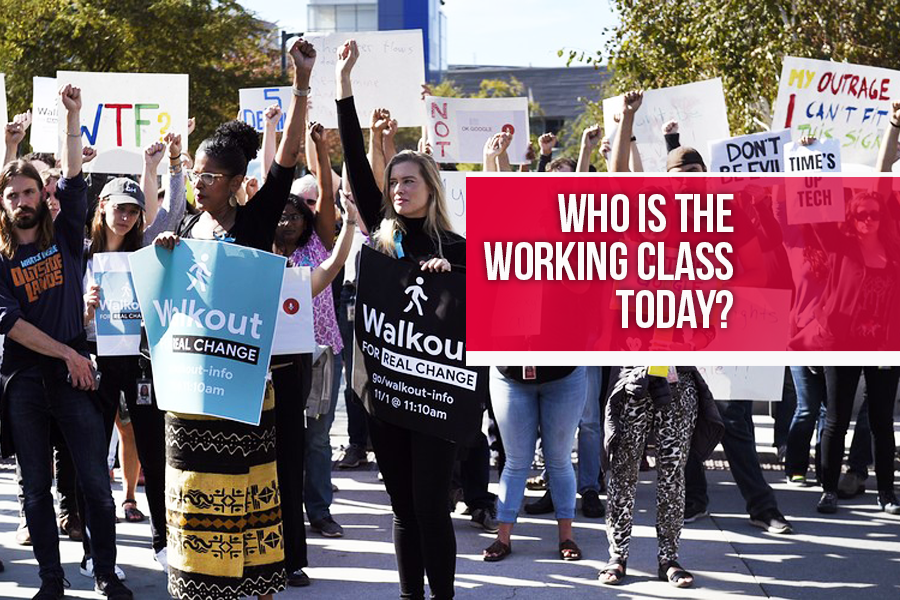 Review of session #3
What is the class nature of the state 
and how to fight it
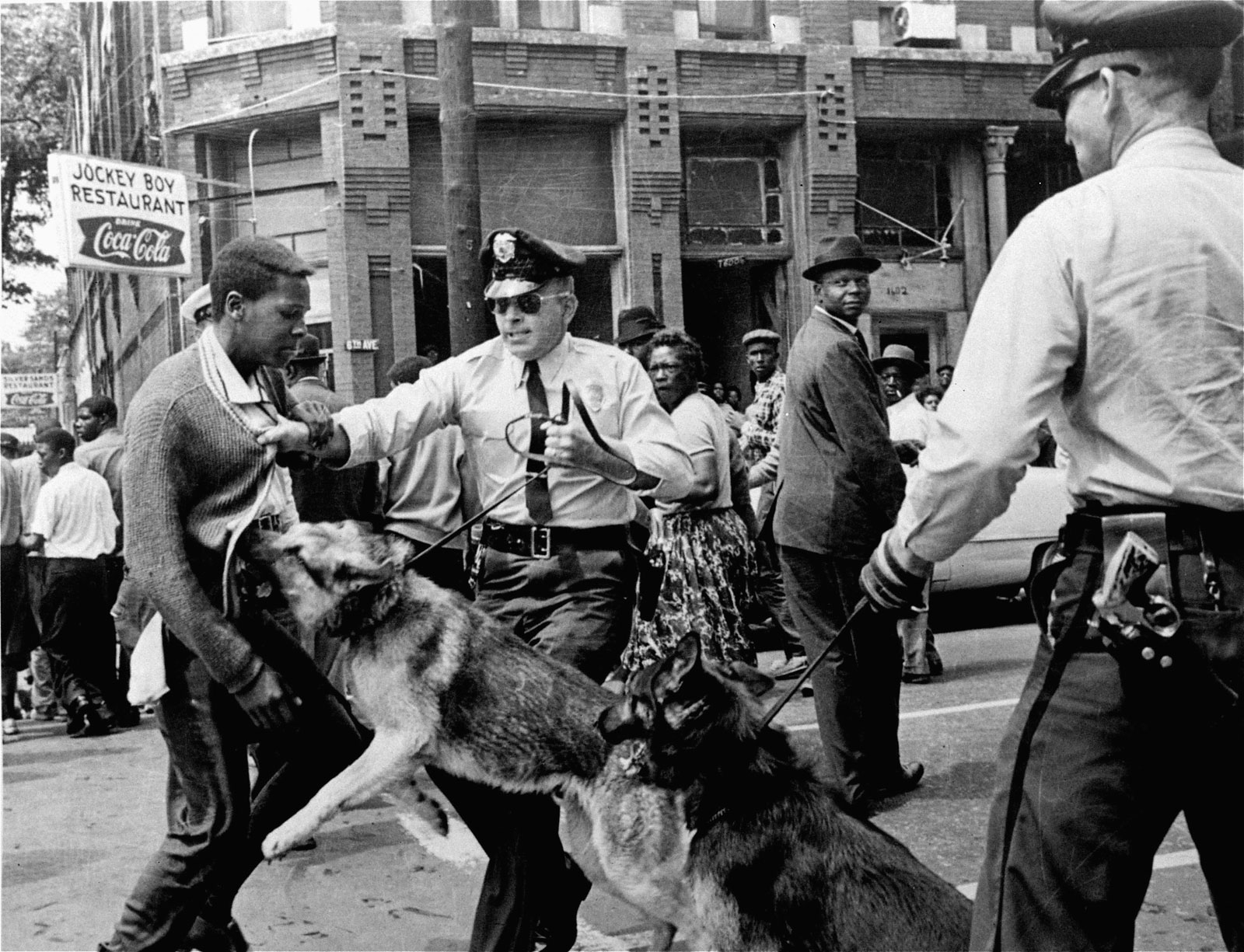 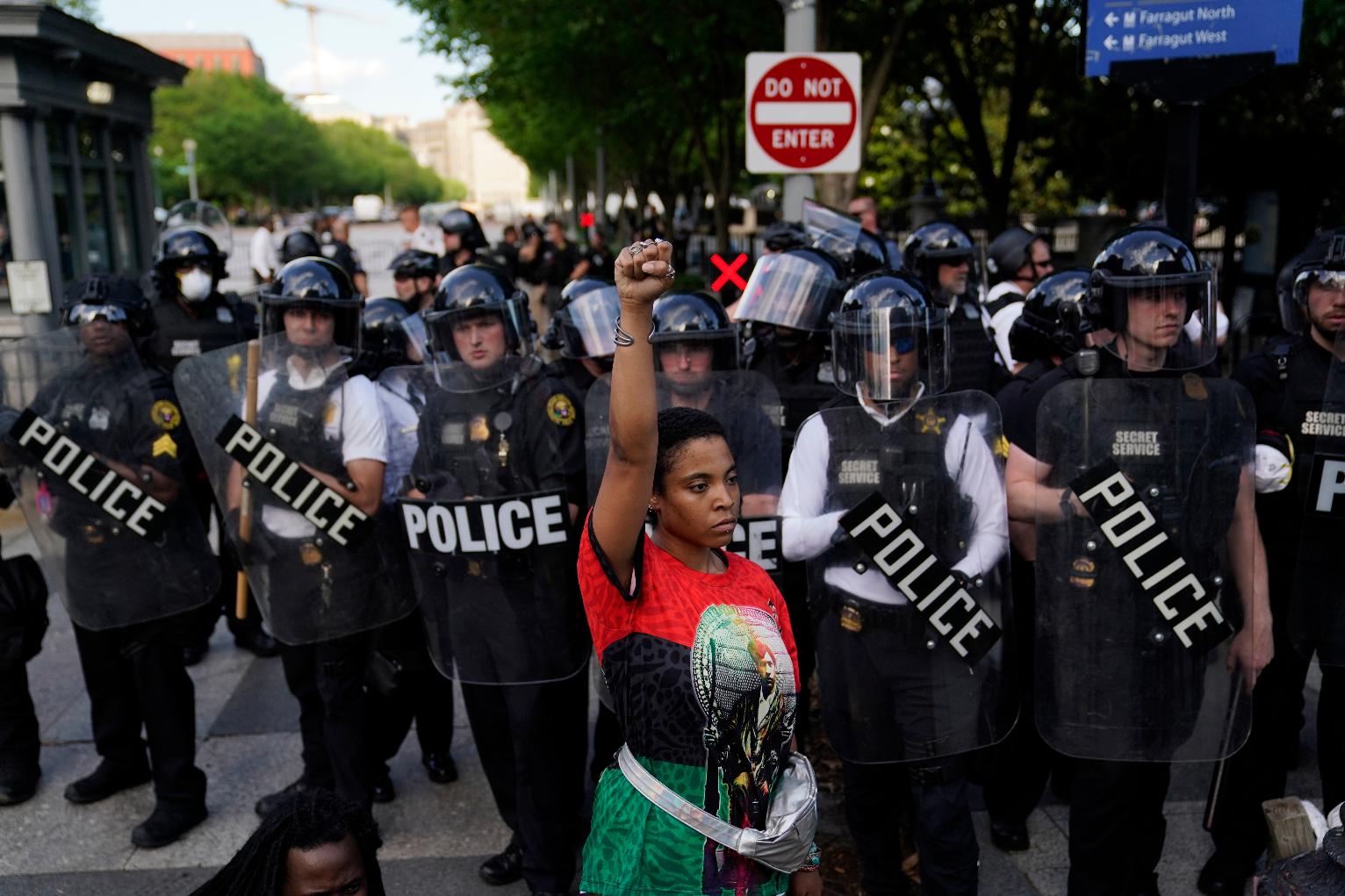 What is a strategy?
A plan of action or policy designed to achieve a major or overall aim
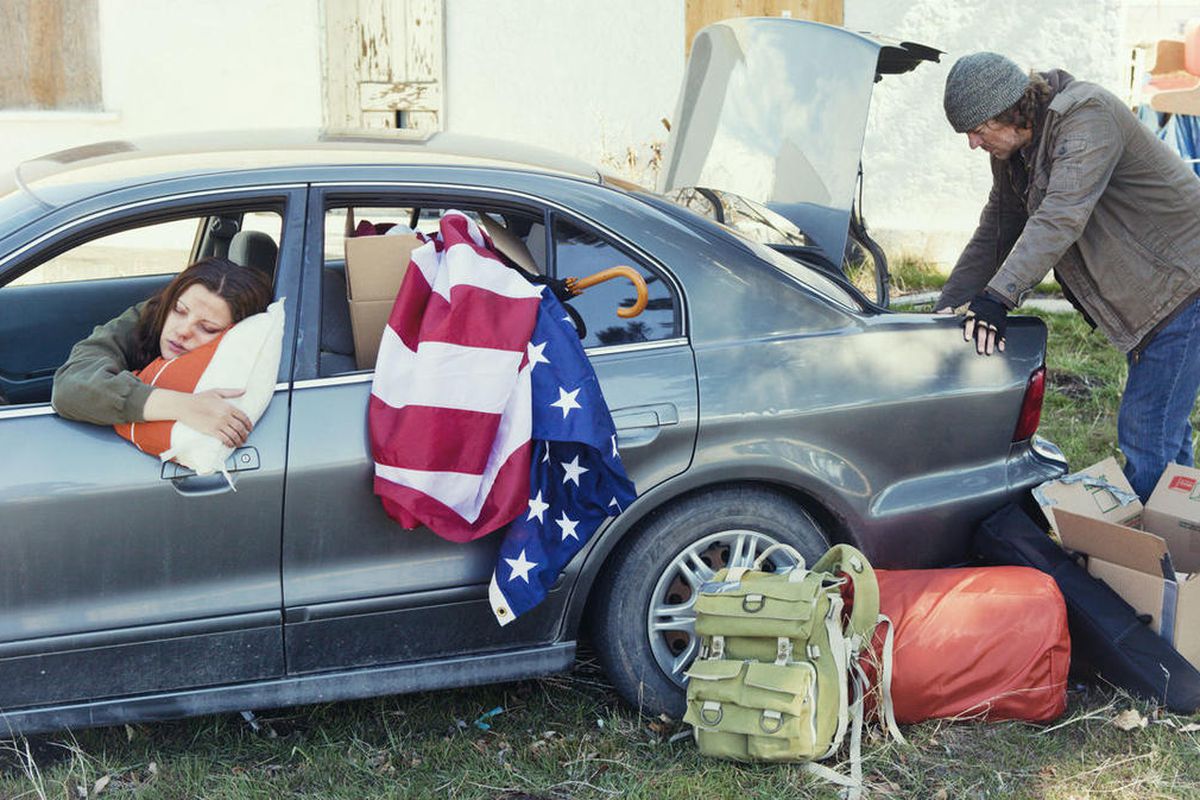 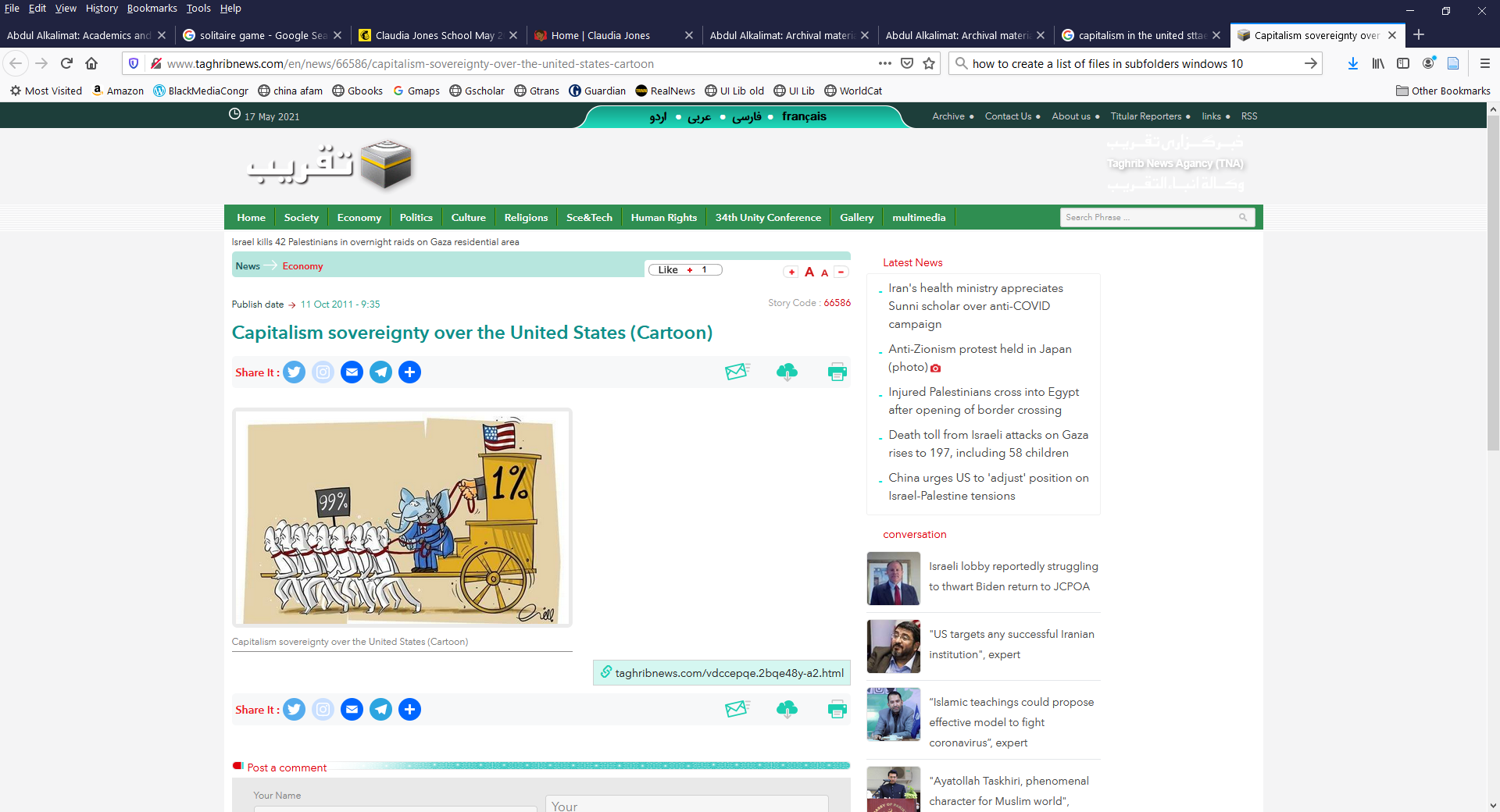 We need a strategy 
to end poverty 
once and for all
We need a strategy 
to end capitalism 
once and for all
How?
The fundamental dialectic: 
Reform vs. Revolution
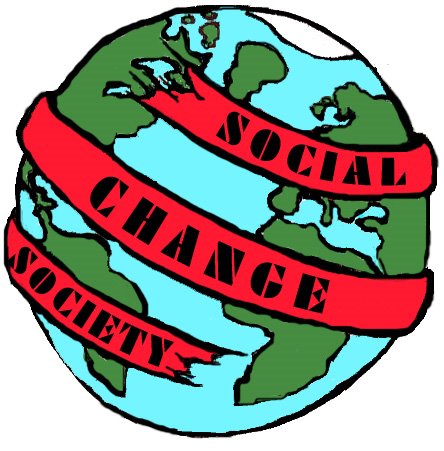 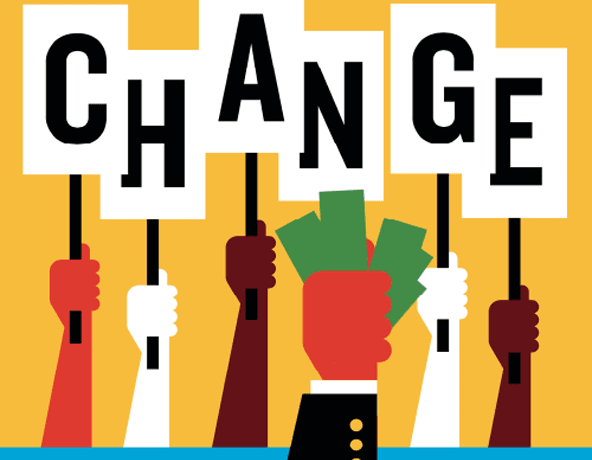 Why socialism?
I am convinced there is only one way to eliminate these grave evils, namely through the establishment of a socialist economy, accompanied by an educational system which would be oriented toward social goals. In such an economy, the means of production are owned by society itself and are utilized in a planned fashion. A planned economy, which adjusts production to the needs of the community, would distribute the work to be done among all those able to work and would guarantee a livelihood to every man, woman, and child. The education of the individual, in addition to promoting his own innate abilities, would attempt to develop in him a sense of responsibility for his fellow men in place of the glorification of power and success in our present society.—Albert Einstein
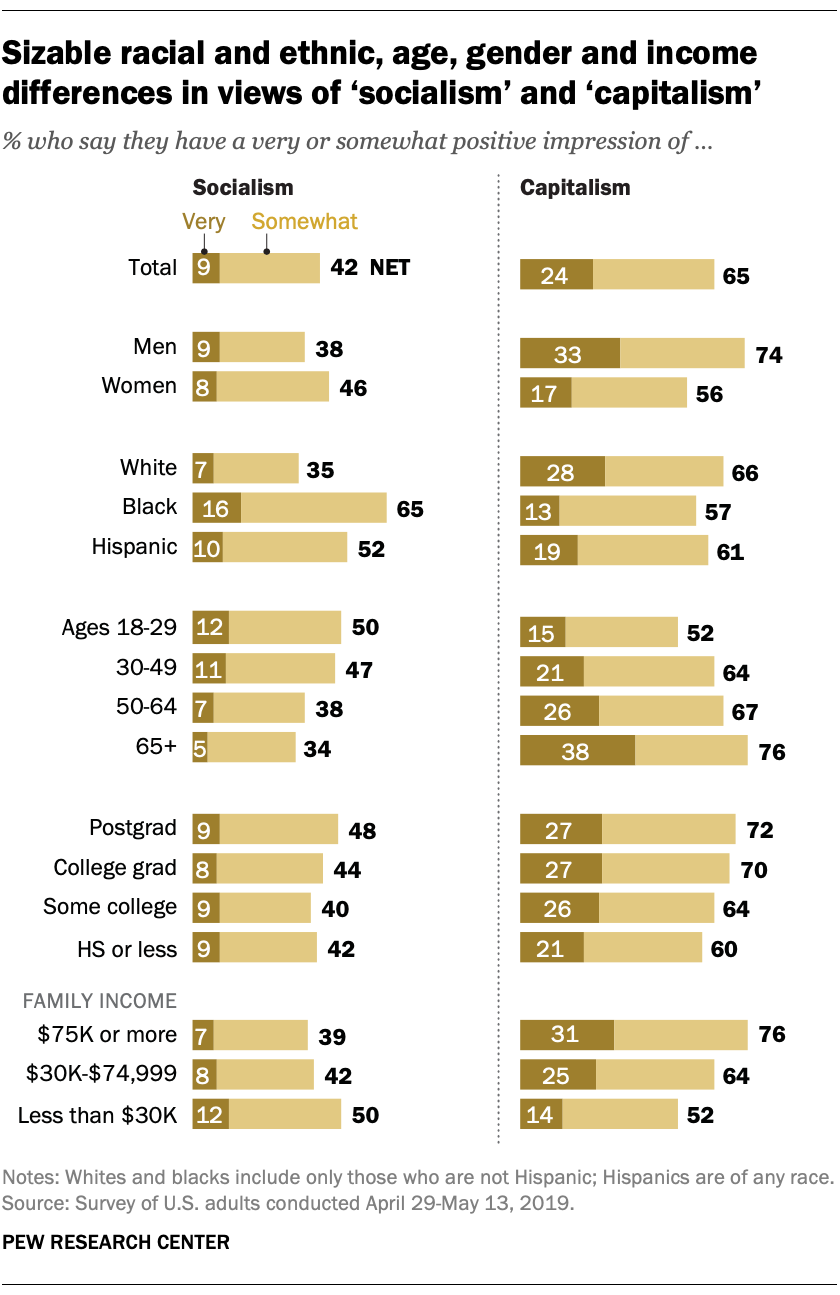 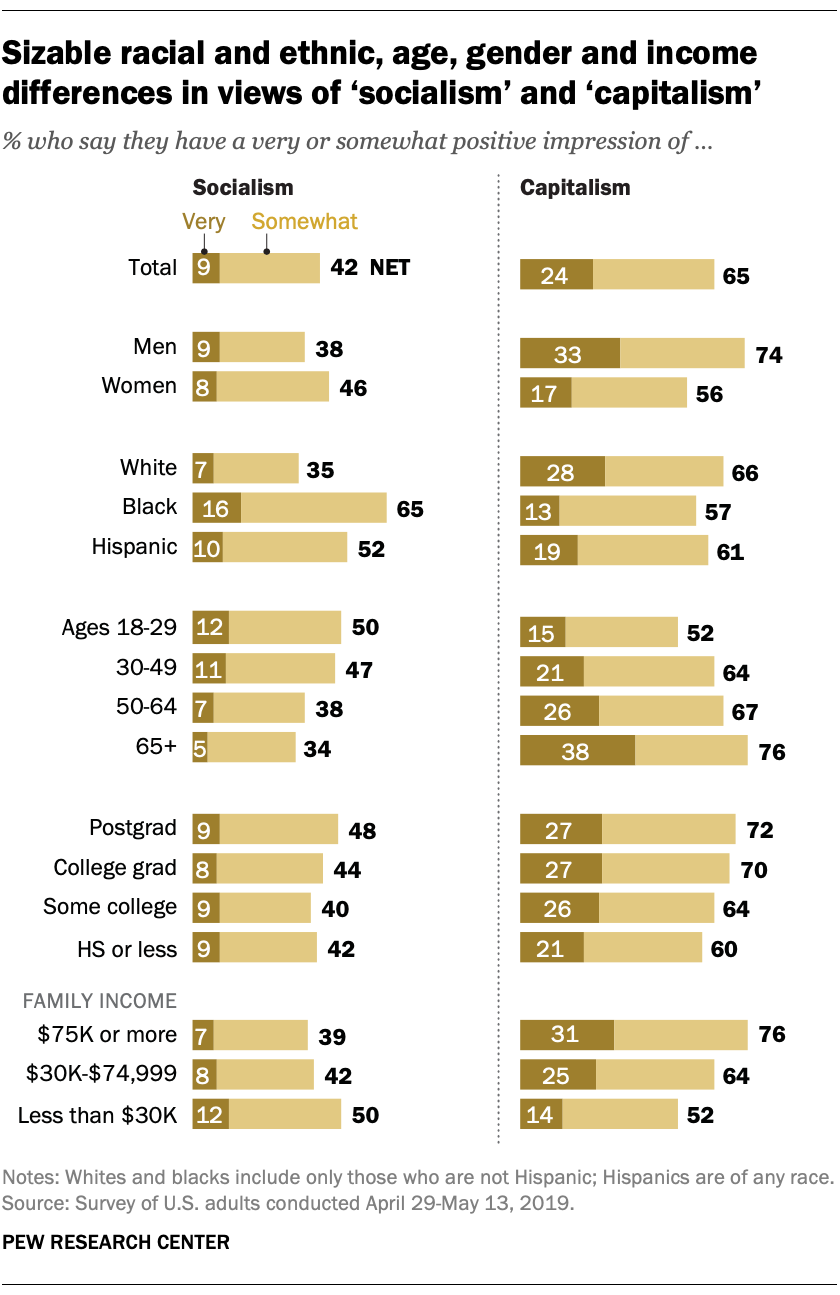 Strategic tools
1.A vision
2.Organization
3.Leadership
4.A plan
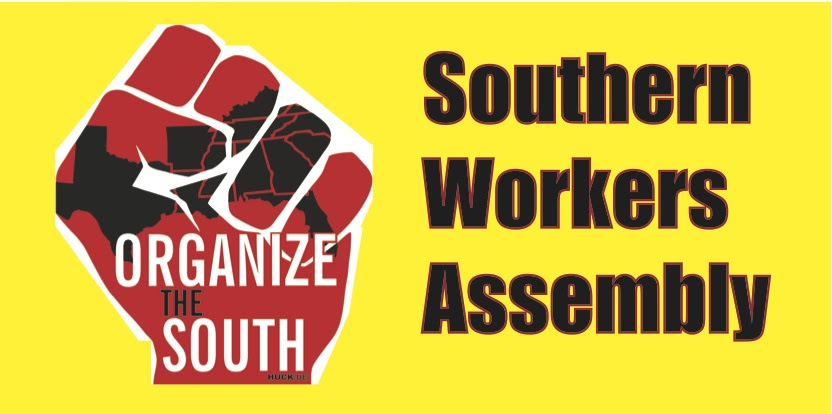 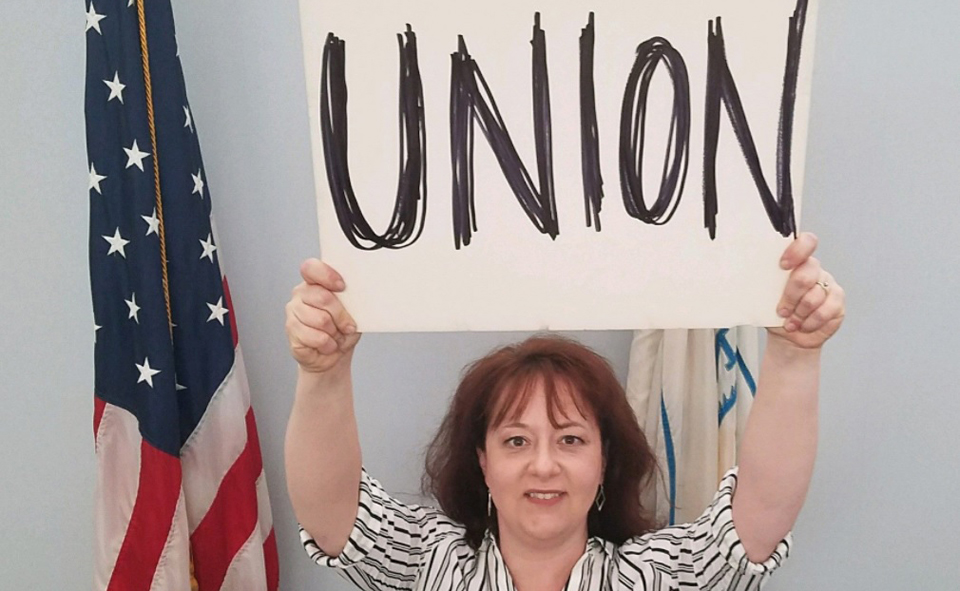 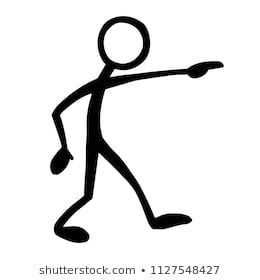 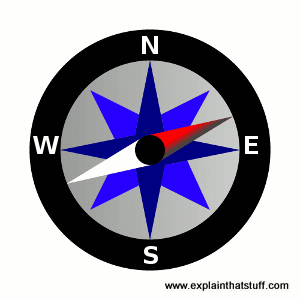 Toward a Strategic Vision
Property:    from capitalist to worker controlled

Labor:    from unorganized to fully unionized

Government:    from plutocracy to dual power

Profit:    surplus value used for the public good

Classes:   from exploitation to cooperation
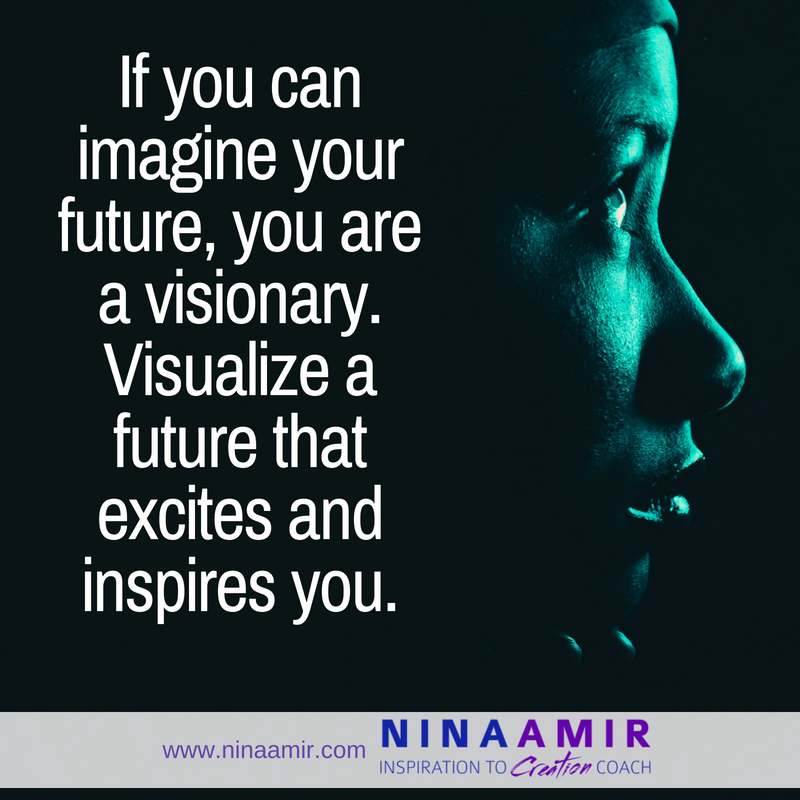 Our vision, in our words, for our future
We build Workers Assemblies for workers power
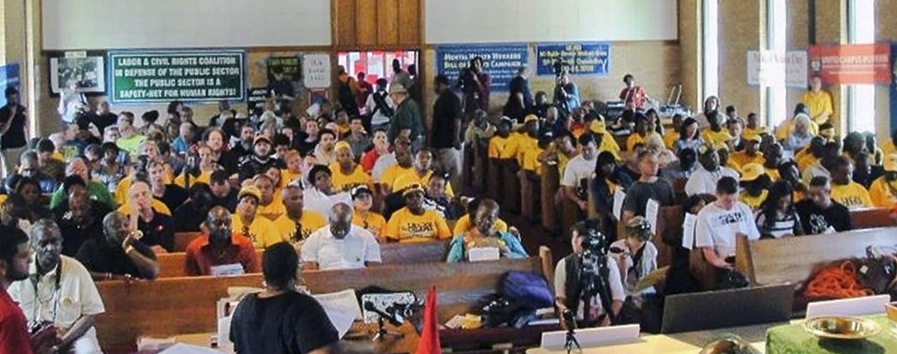 The foundation of our movement is workplace organizations.  We link together such organizations in one city, then build unity with the social movements, especially the liberation movements of Blacks, Latinx, and Women.
Workers Unity = Workers Power
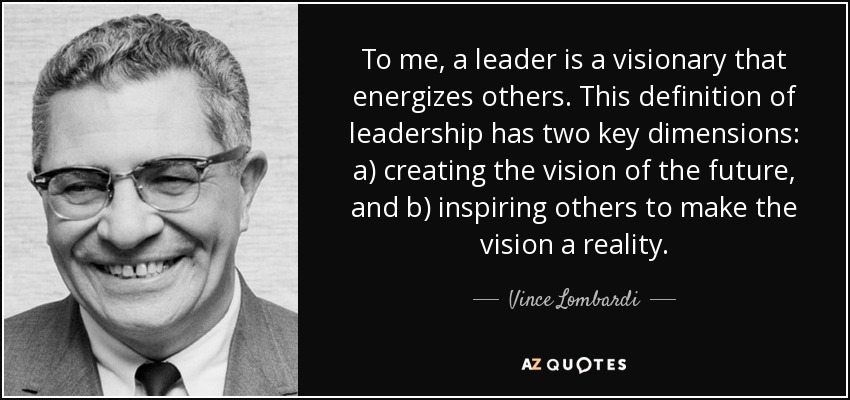 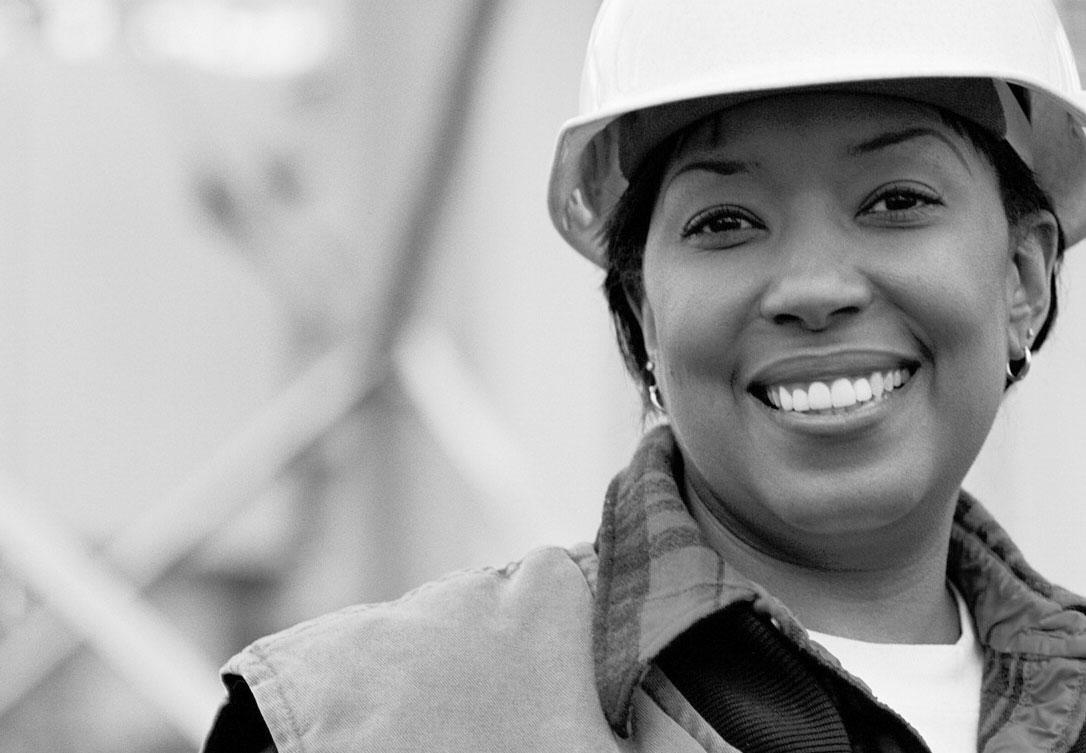 A leader is best when people barely know he exists, when his work is done, his aim fulfilled, they will say: we did it ourselves.—Lao Tzu
A strategic plan is composed of tactics
Where are we going? How are we going to get there?
Form a committed core

Key contacts in multiple workplaces

Organize discussions,
identify issues

Organize recruitment to expand the groups

Study the issues and prepare to attack
Recruit a militant minority

Set up local process for 
communication

Create a network of multiple workplaces and locations

Create slogans to concentrate political
line, educate, agitate, and mobilize

Plan campaigns of collective action
that unite workers & communityactivists
Slogans: What are they? How to use them?
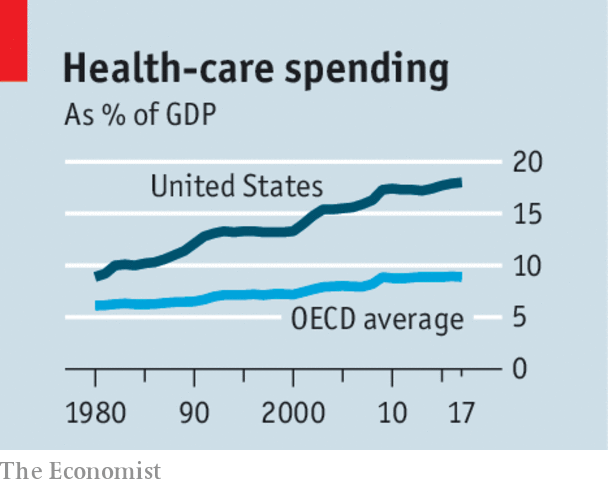 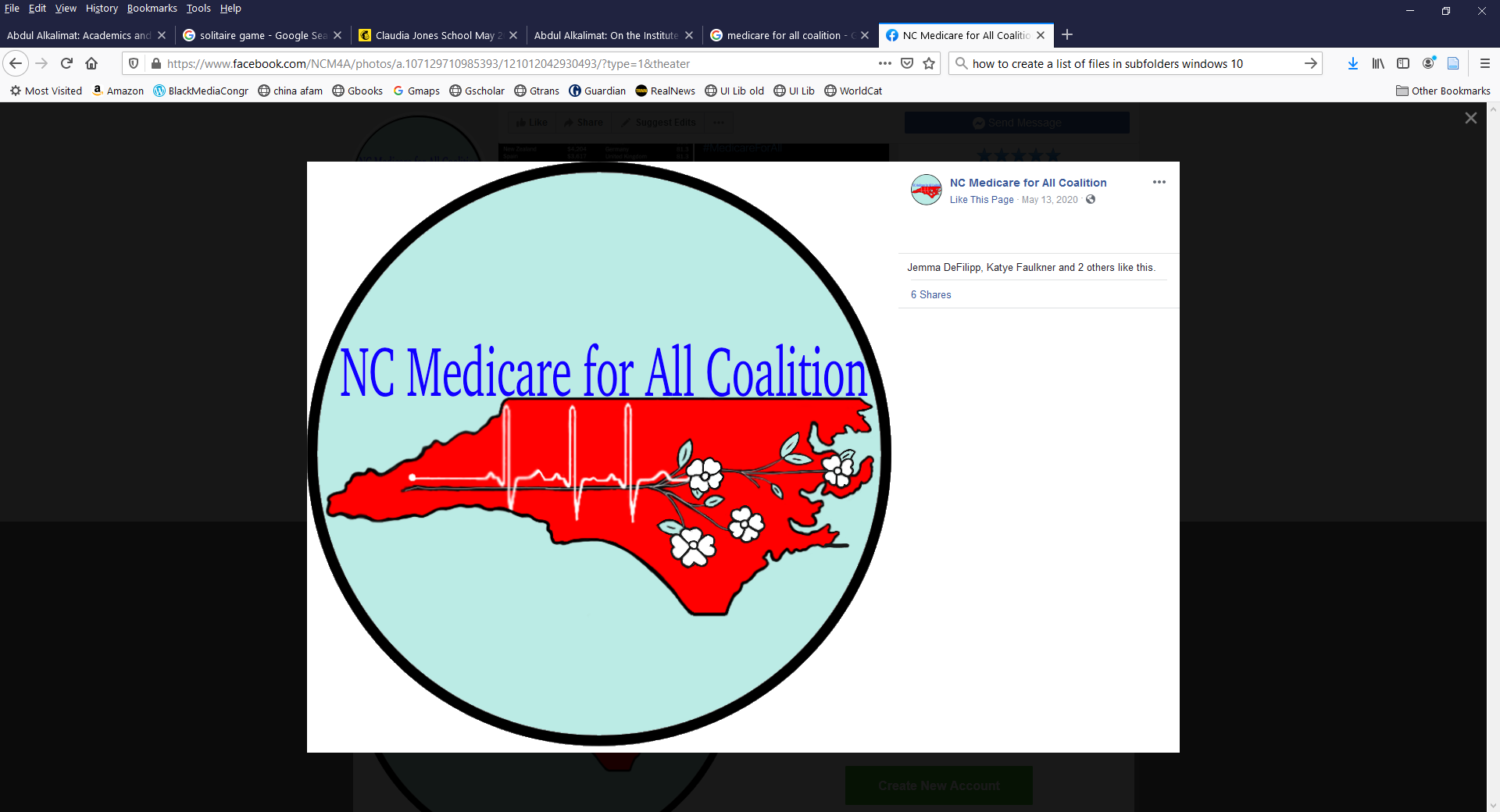 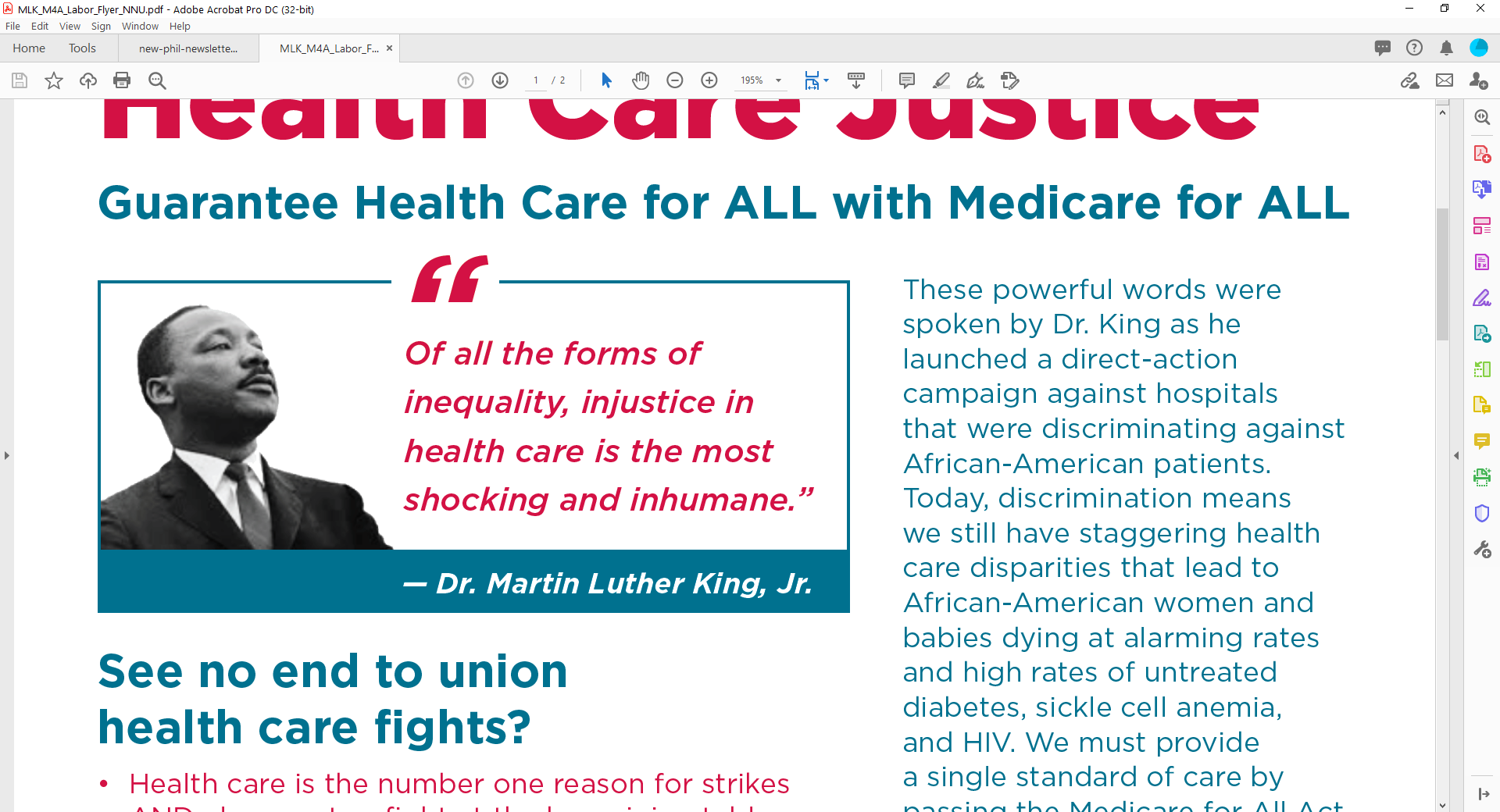 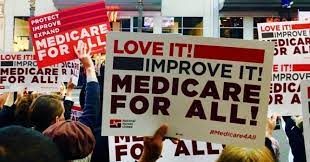 MEDICARE FOR ALLSame slogan used 3 ways
EducationalSet a curriculum for study
AgitationalOrganize a consensus
ActionFocus mass action
Mass Action is how we exercise 
the power of the working class
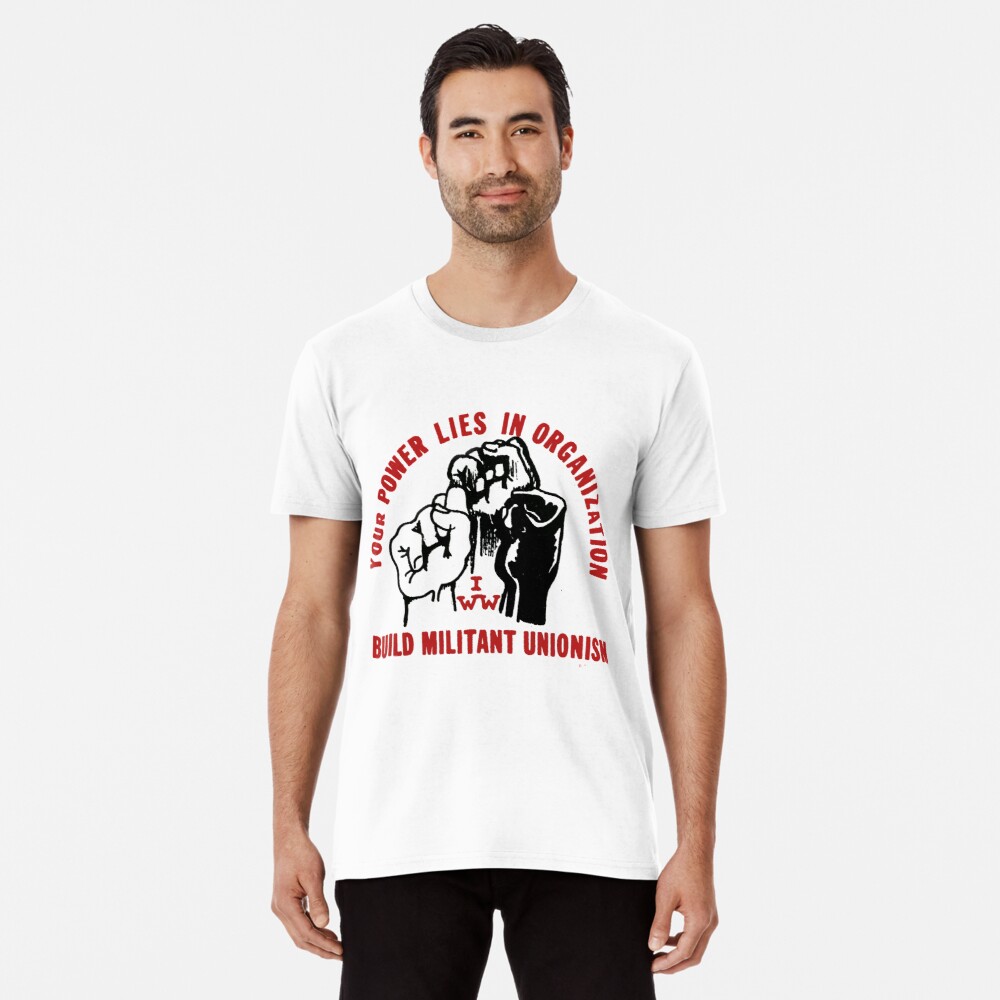 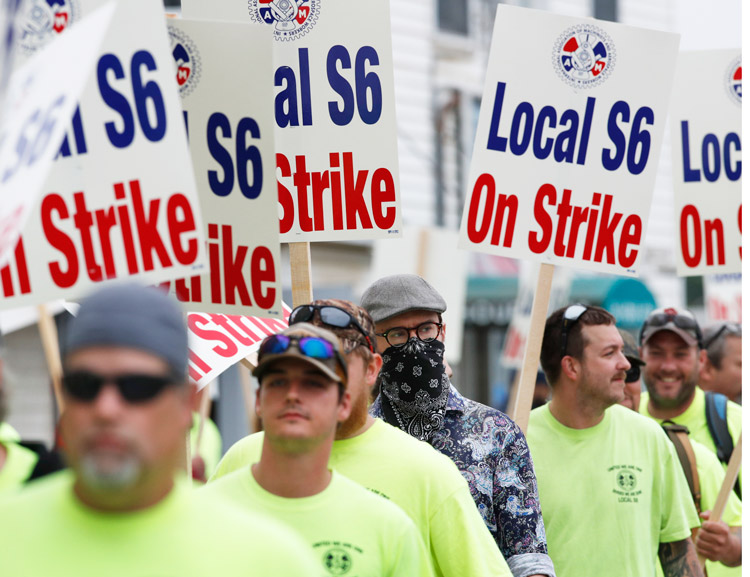 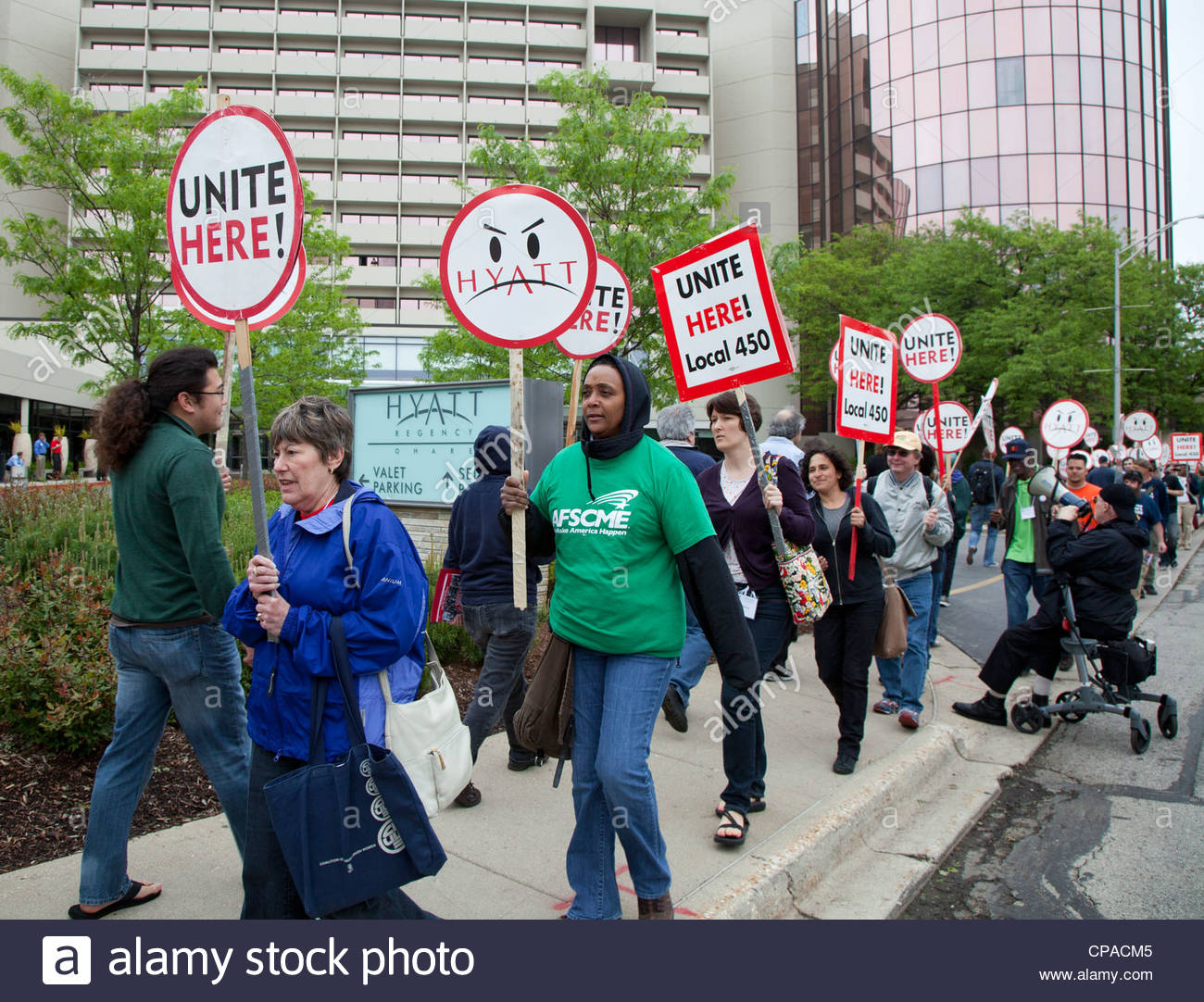 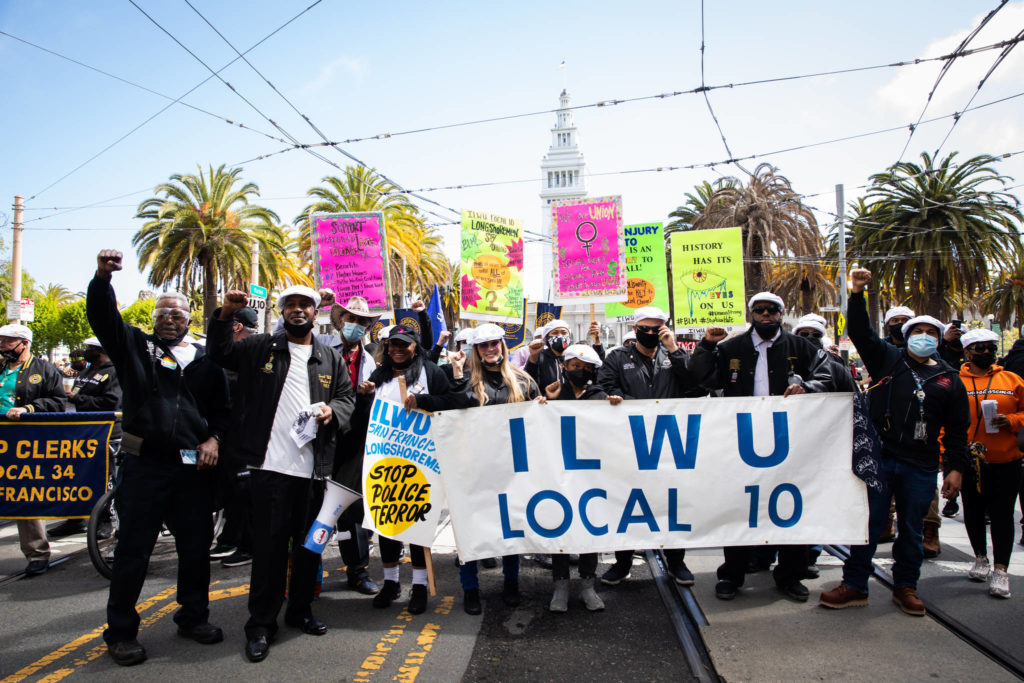 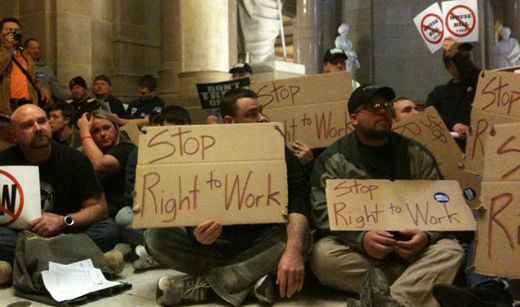 Anti-Capitalism Struggle
Unite with the Black Liberation Movement
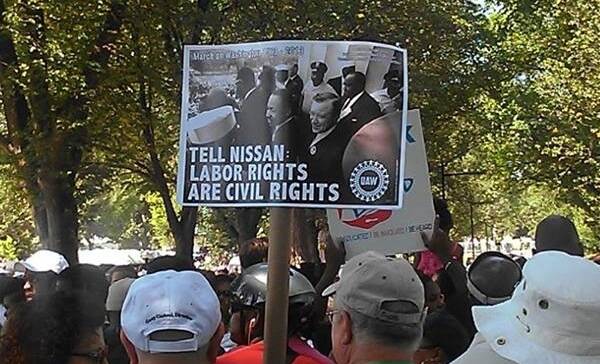 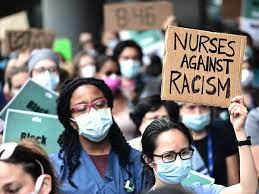 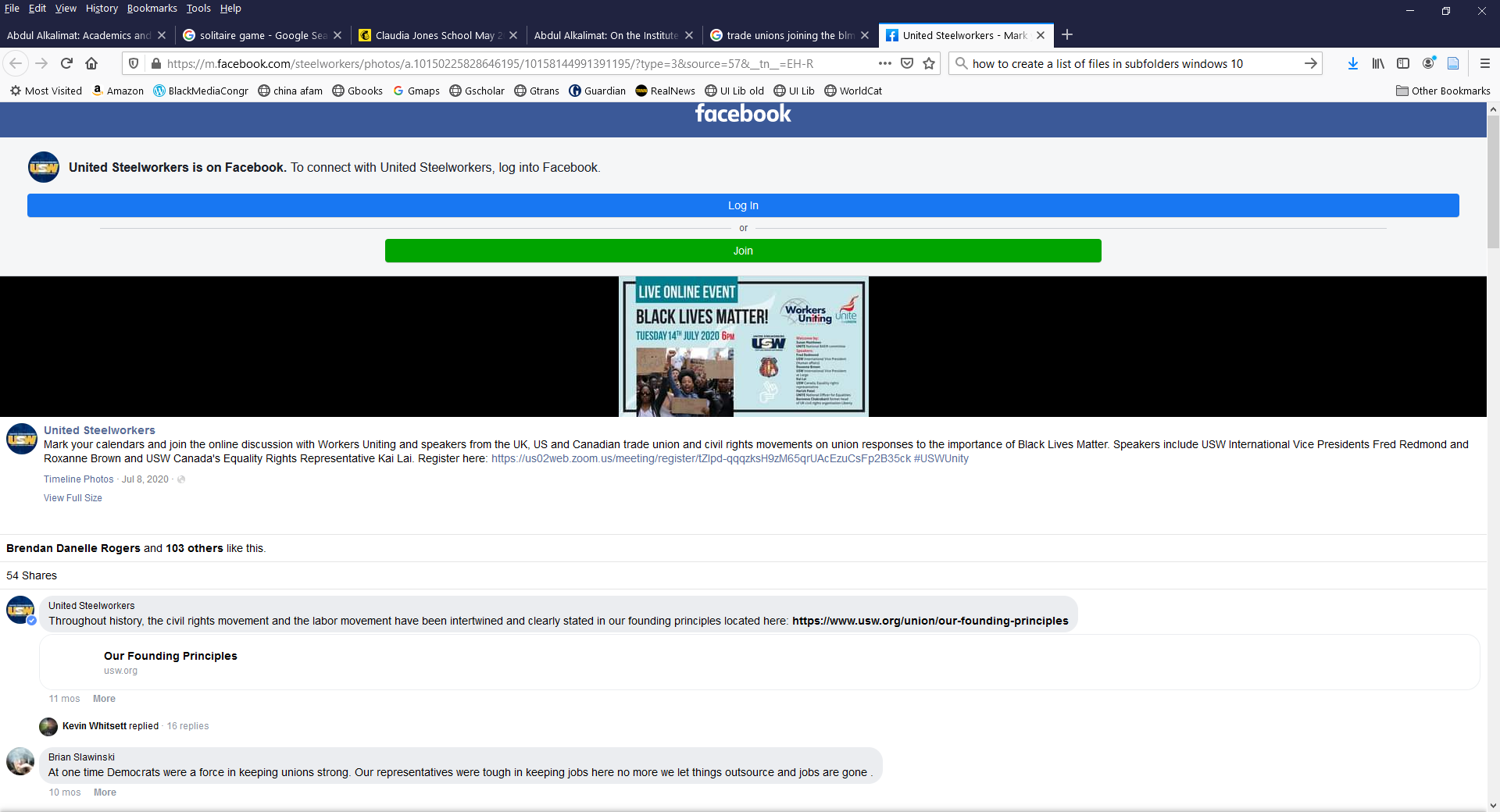 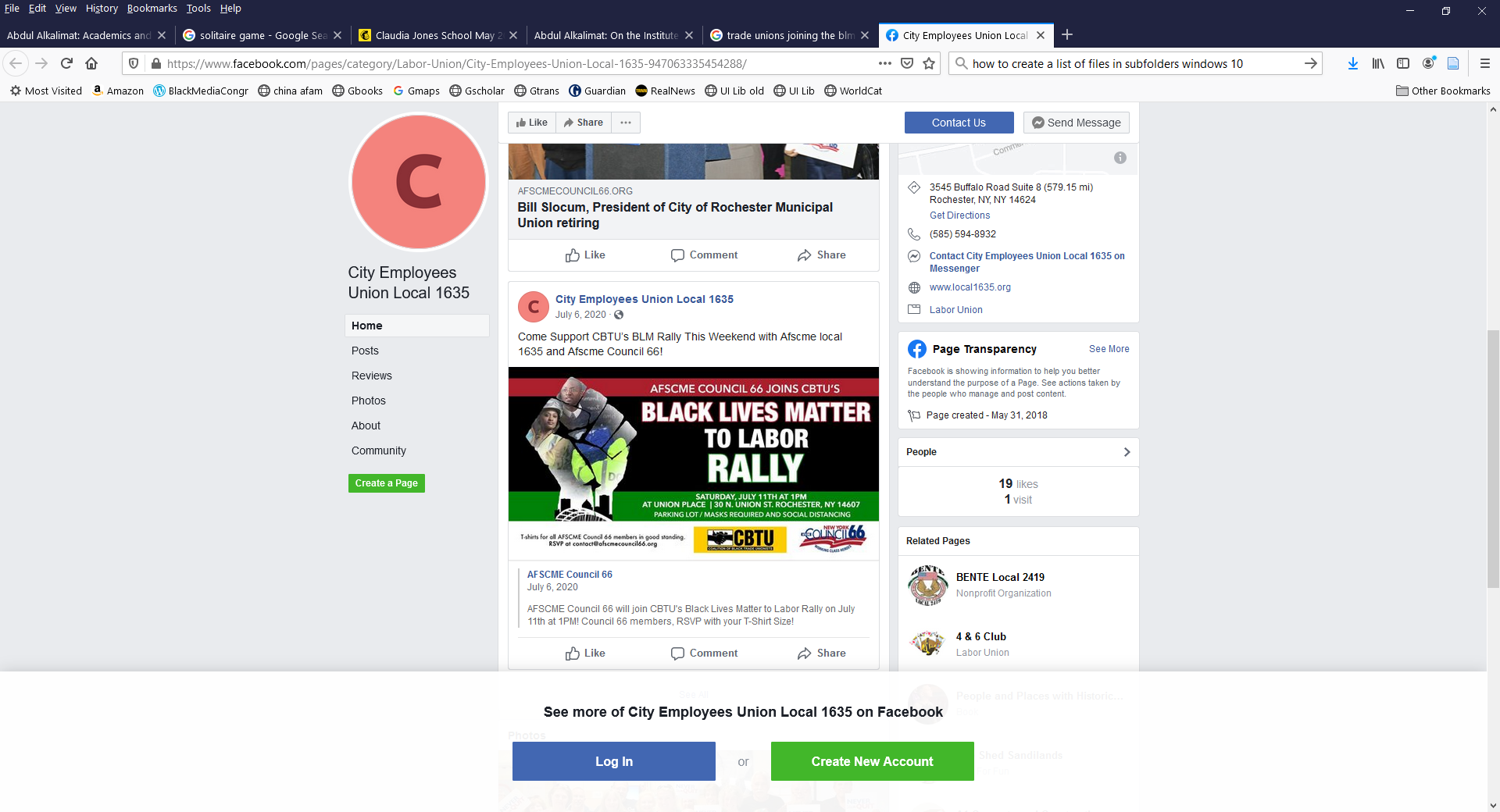 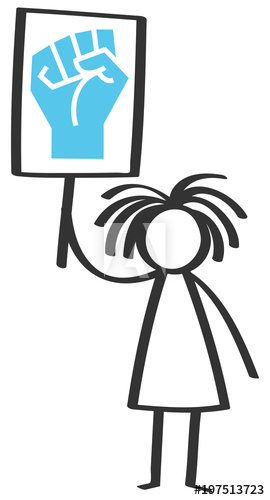 Anti-Capitalism Struggle
Unite with the Latinx Liberation Movement
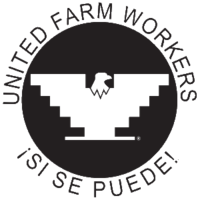 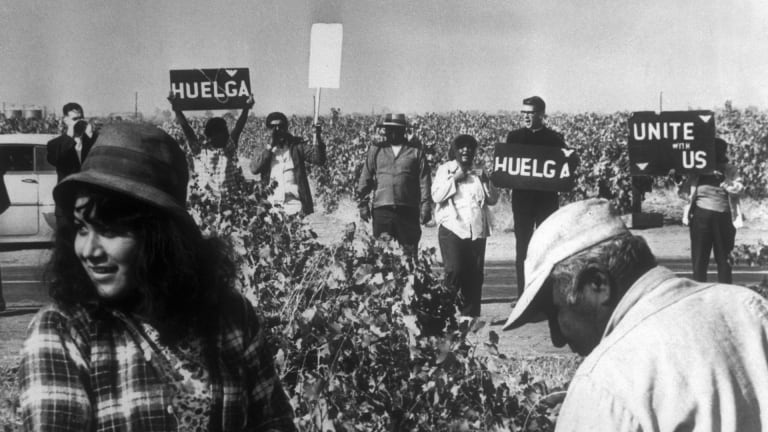 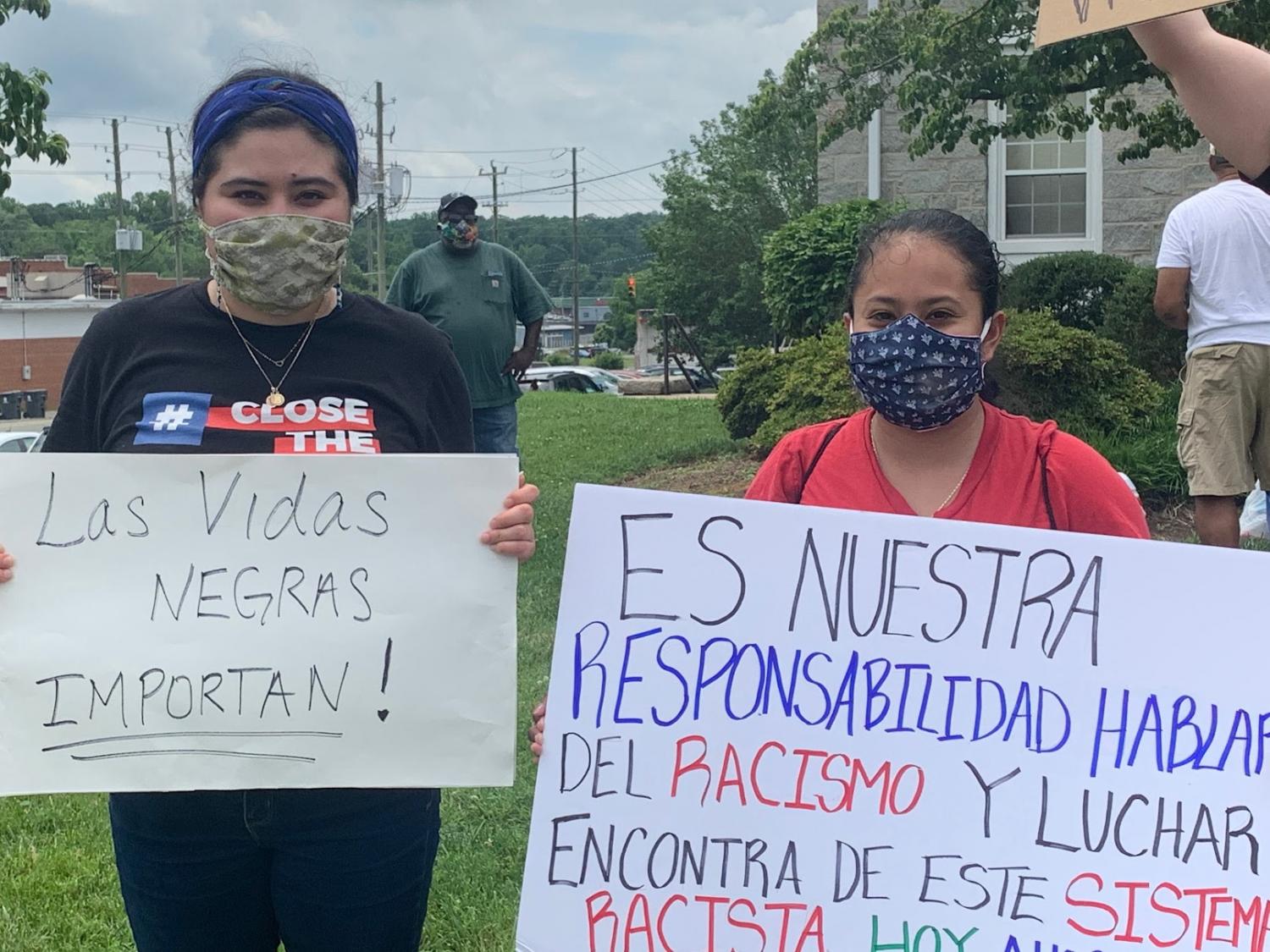 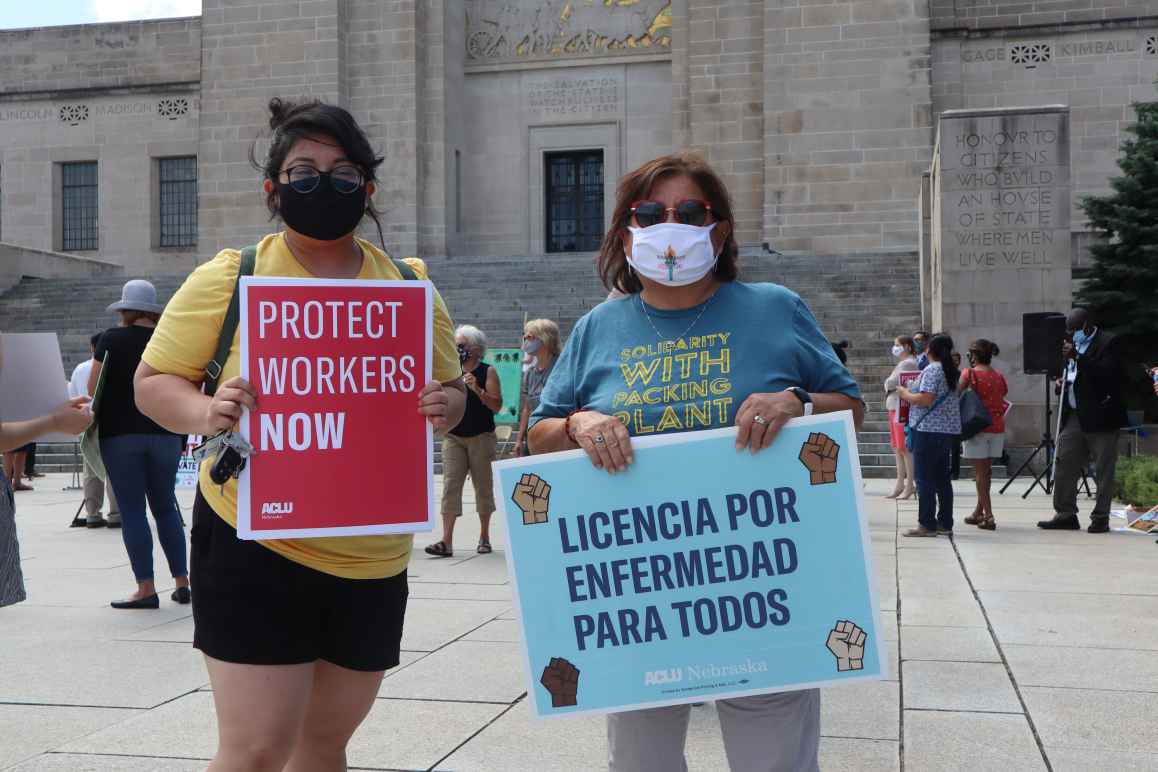 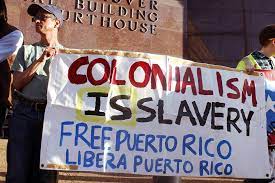 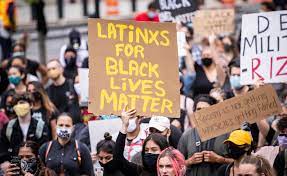 Anti-Capitalism Struggle
Unite with the Women’s Liberation Movement
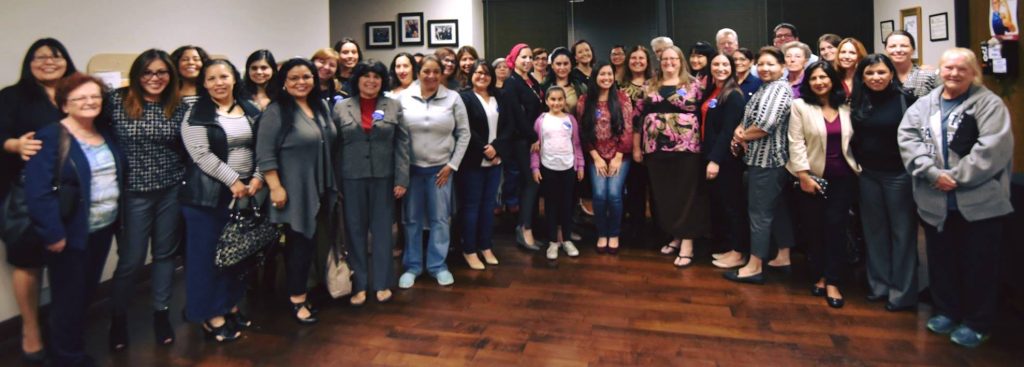 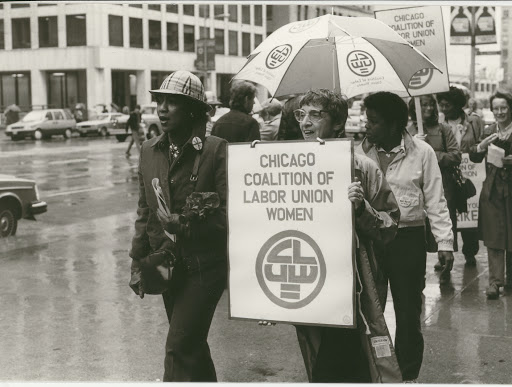 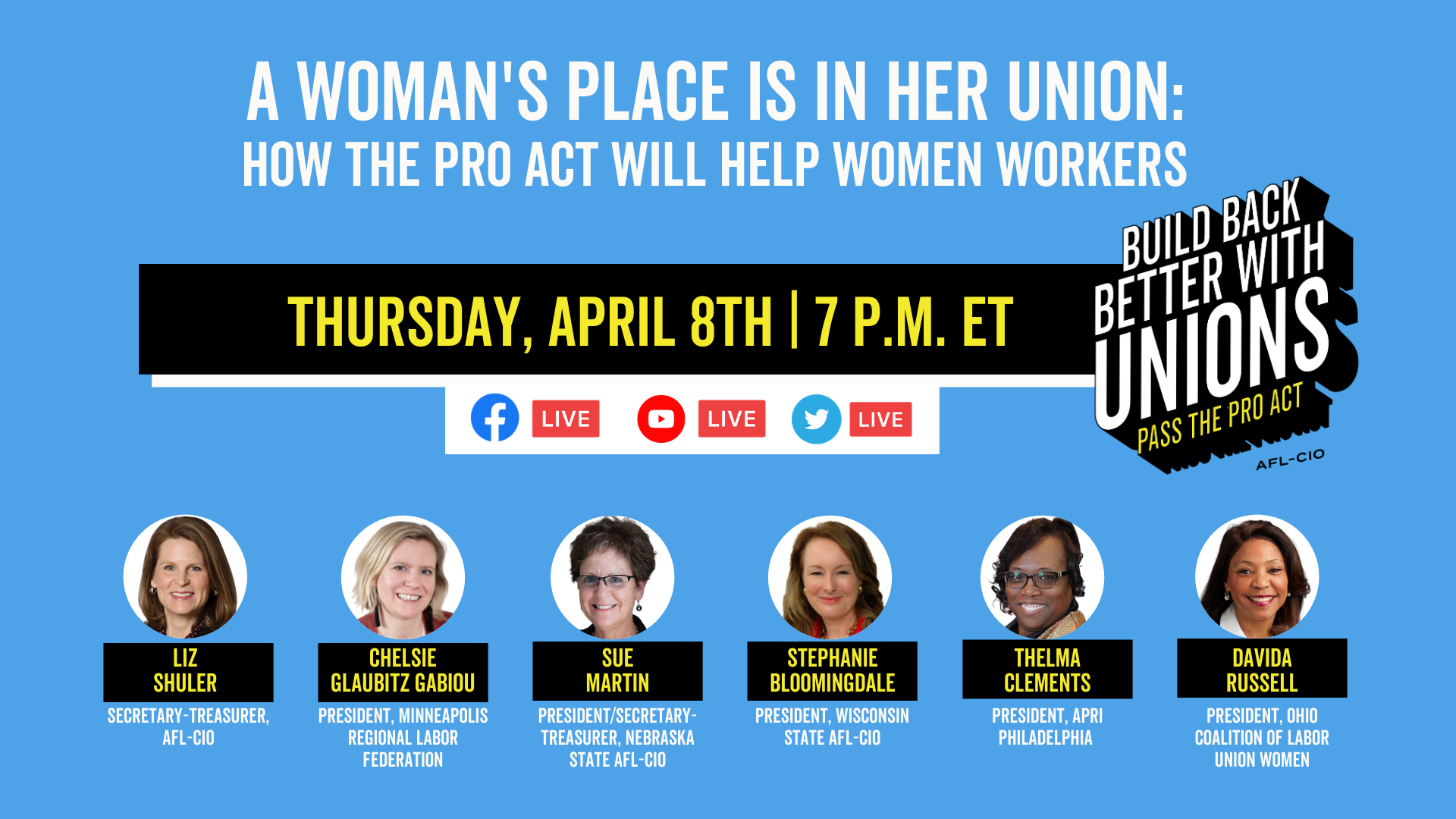 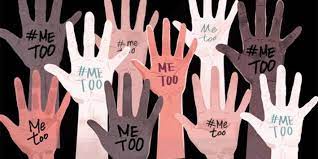 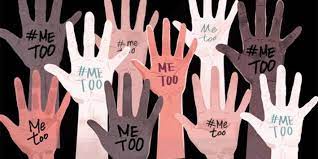 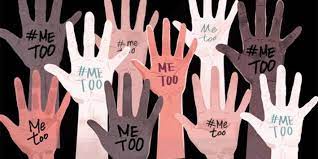 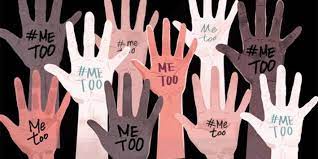 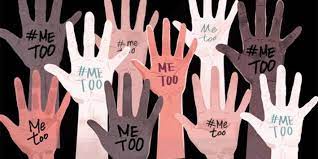 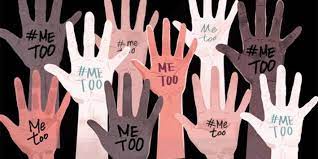 We fight everyday for reforms as part of 
the strategic fight for social transformation
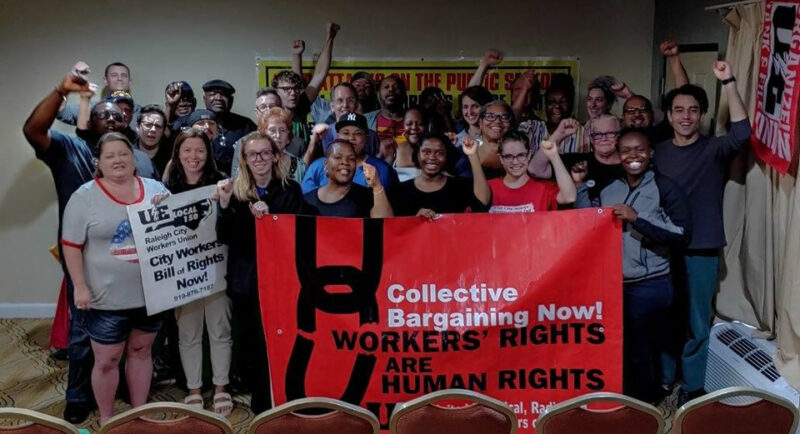 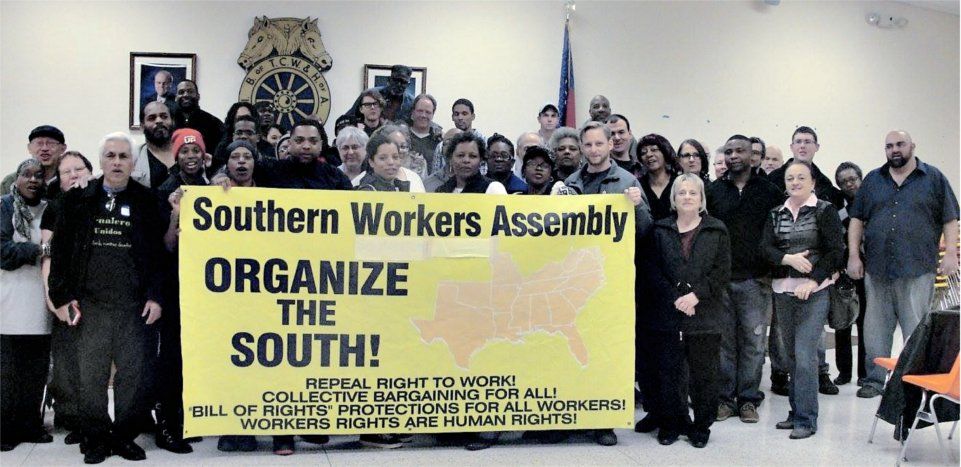 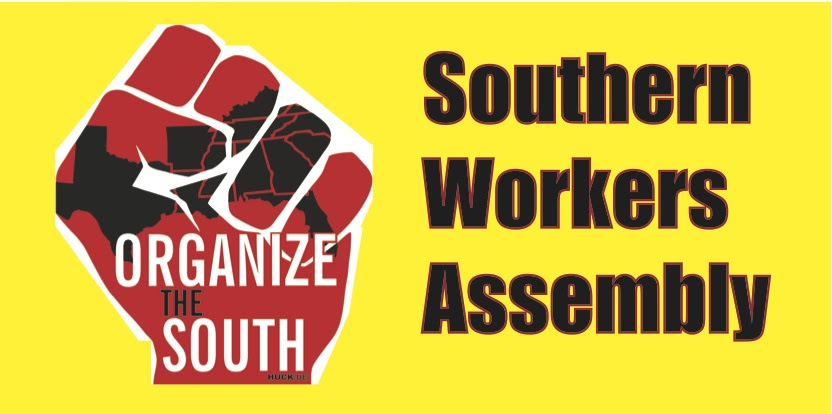 Join us!
The future is possible
El futuro es posible
Questions? Comments?
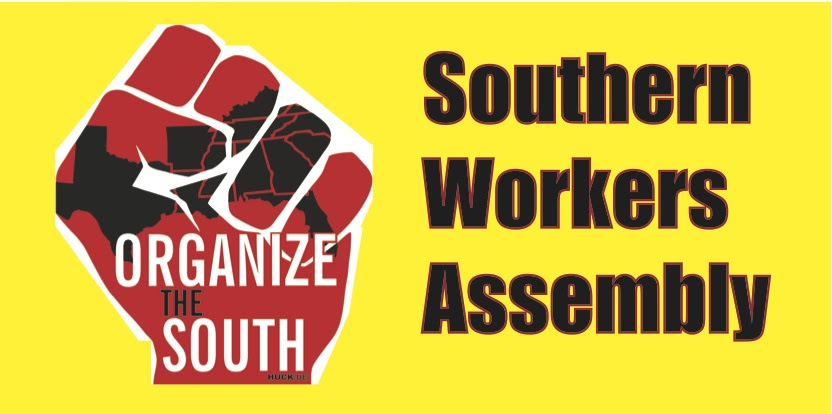